Galileo galilei
Fait par Mollie pelletier
Nom au complet: Galileo Galilei
Période de temps: 1564 à 1642
Nationalité: Italien
Découverte: téléscope
Anecdote: il est devenu aveugle
Galileo
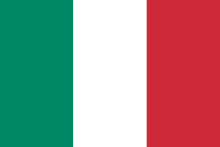 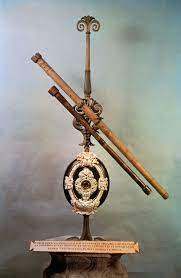